Unidad 9
El Espíritu Santo 
Dio un Lugar
a la Mujer

Lección 2
Autoridad y Sumisión
Instituto de Líderes Cristianos
El Ministerio de la Mujer
Gabriela Tijerina-Pike, Ph.D.
Autoridad y Sumisión 
de la Mujer
Orden en el Hogar 
… en el Matrimonio
… con los hijos 
   Efesios 5:21-33
  Colosenses 3:18-25
  1 Pedro 3:5, 6
Orden en la Iglesia
  1 Timoteo 2:11-15
  1 Corintios 11:8, 9
  1 Corintios 14:26-35
Orden en la Sociedad
  Romanos 13:1-4
  1 Pedro 2:13-14
Instituto de Líderes Cristianos
El Ministerio de la Mujer
Gabriela Tijerina-Pike, Ph.D.
Interpretación
Literal
Vigentes
Aplicables
Aceptables
1 Corintios 16:15-24
Orden en la Iglesia
  1 Timoteo 2:11-15
  1 Corintios 11:8, 9
  1 Corintios 14:26-35
Instituto de Líderes Cristianos
El Ministerio de la Mujer
Gabriela Tijerina-Pike, Ph.D.
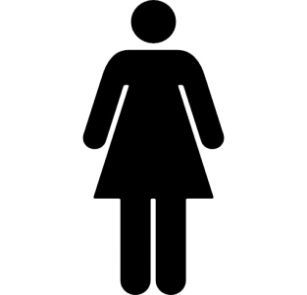 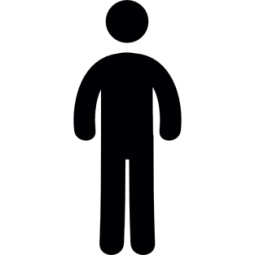 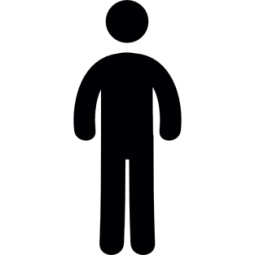 Iglesia
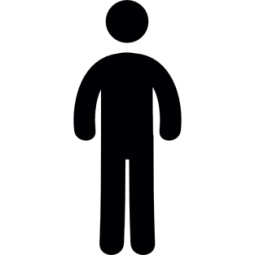 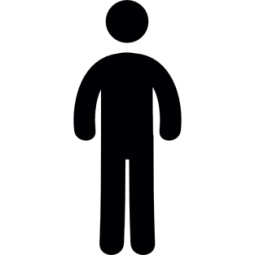 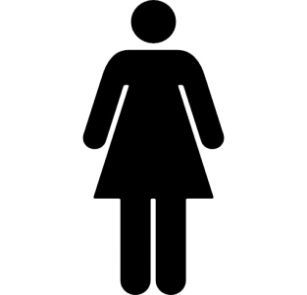 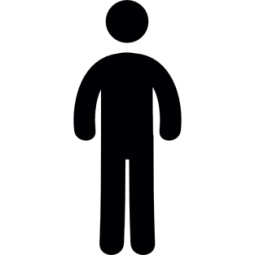 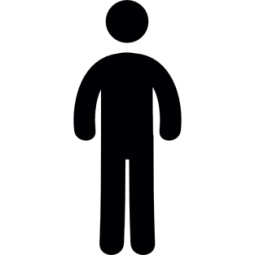 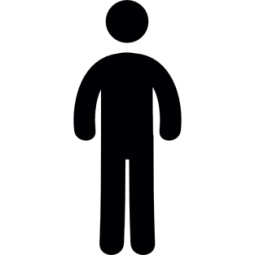 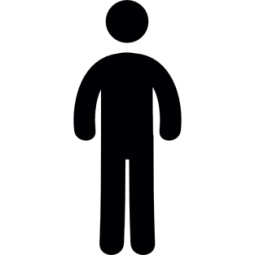 Número
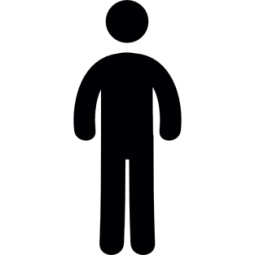 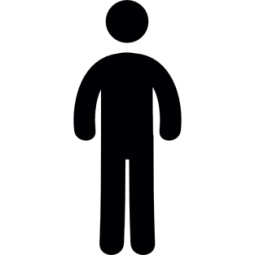 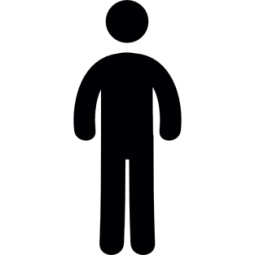 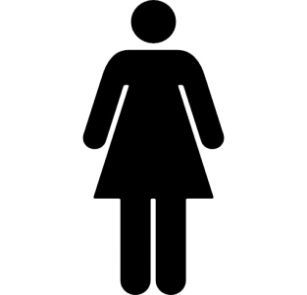 Entendimiento
Instituto de Líderes Cristianos
El Ministerio de la Mujer
Gabriela Tijerina-Pike, Ph.D.
Ejemplo de 
Autoridades Sumisas

2 Pedro 3:16
Gálatas 2:11-21
Humildad
Instituto de Líderes Cristianos
El Ministerio de la Mujer
Gabriela Tijerina-Pike, Ph.D.
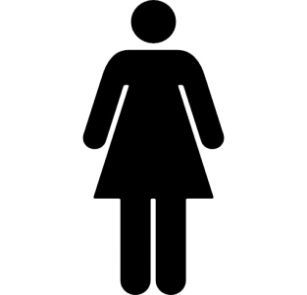 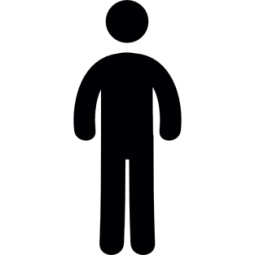 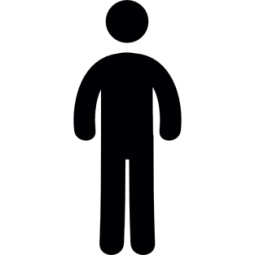 Iglesia
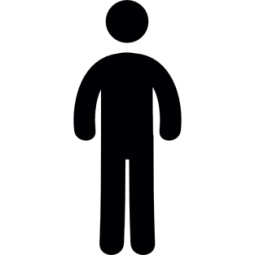 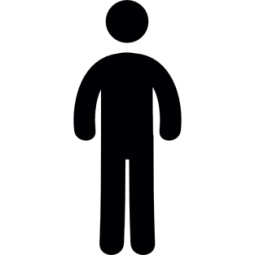 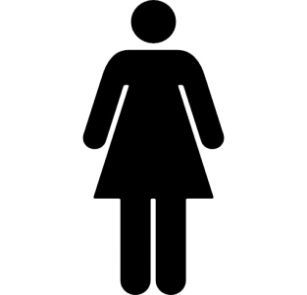 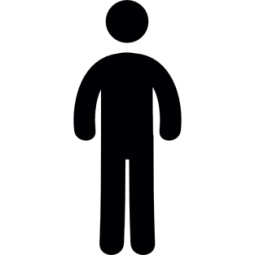 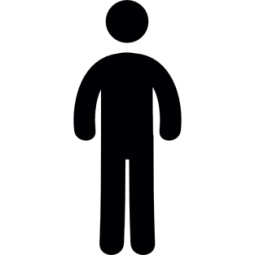 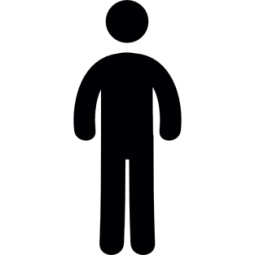 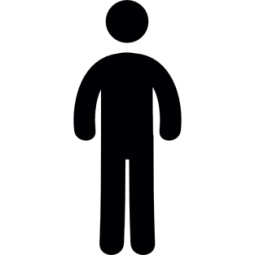 Número
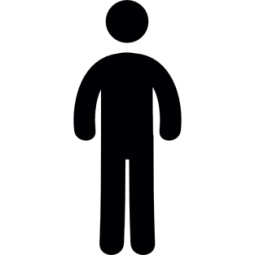 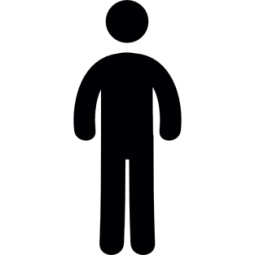 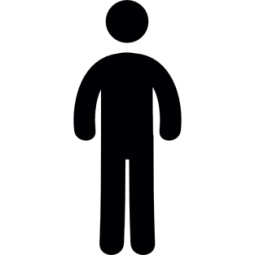 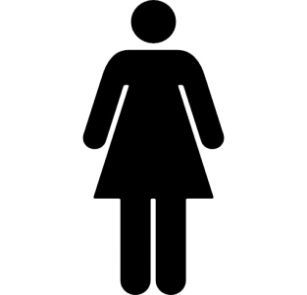 Entendimiento
Instituto de Líderes Cristianos
El Ministerio de la Mujer
Gabriela Tijerina-Pike, Ph.D.
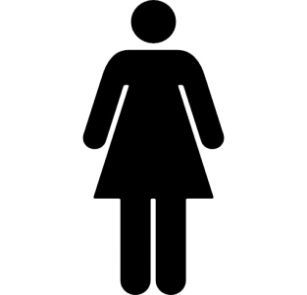 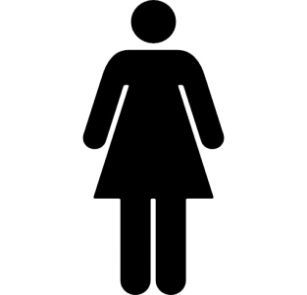 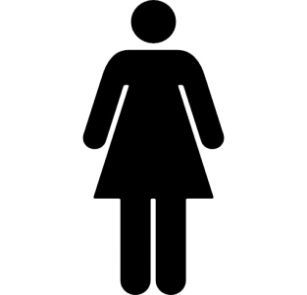 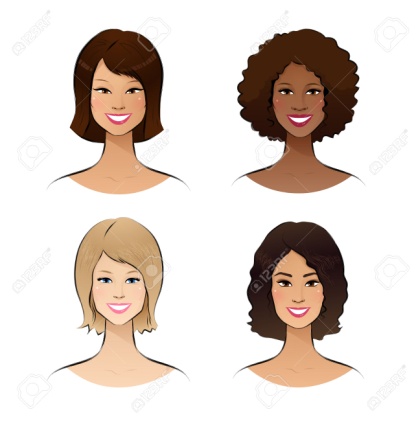 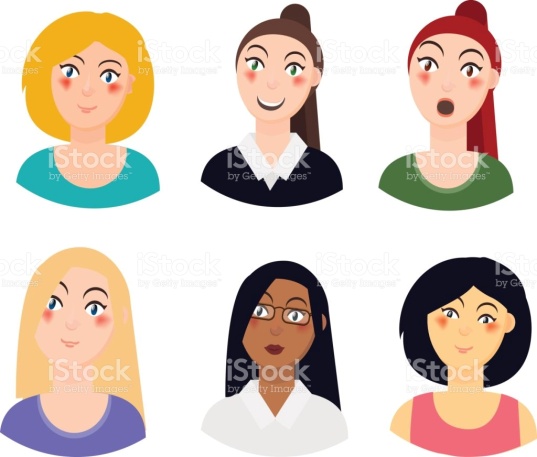 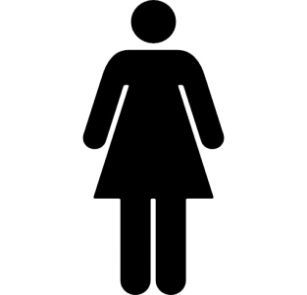 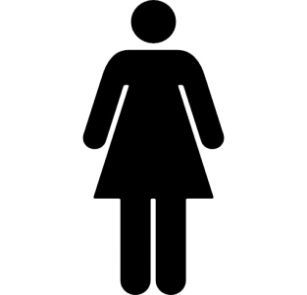 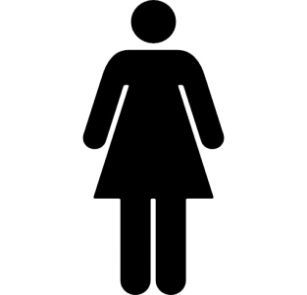 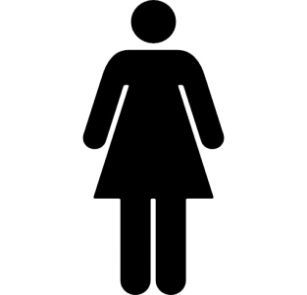 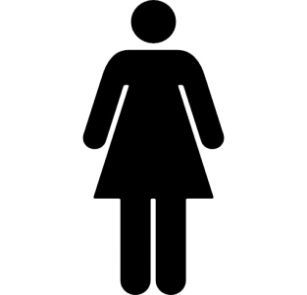 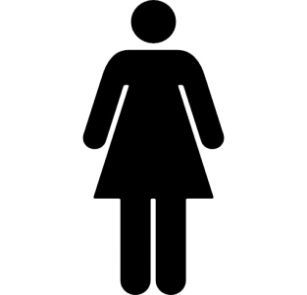 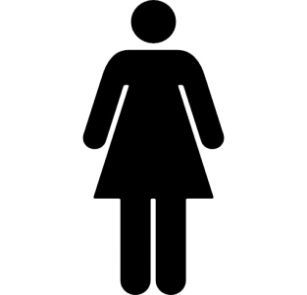 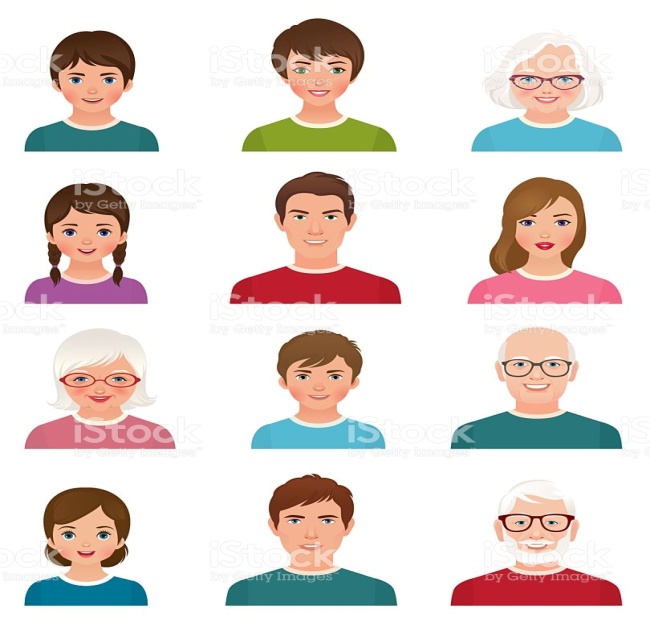 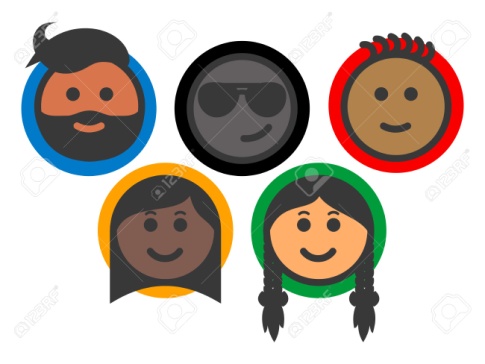 Reflexión
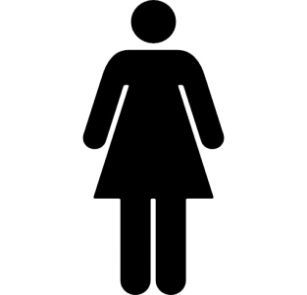 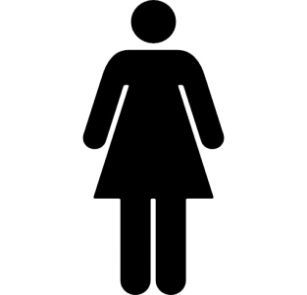 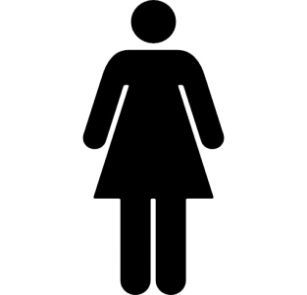 Número
Entendimiento
Instituto de Líderes Cristianos
El Ministerio de la Mujer
Gabriela Tijerina-Pike, Ph.D.
¿Por qué la Mujer 
quiere la autoridad?

¿Por qué la Mujer 
 no quiere la sumisión?
Humildad
Instituto de Líderes Cristianos
El Ministerio de la Mujer
Gabriela Tijerina-Pike, Ph.D.
Unidad 9, Lección 2. TAREA #2
Redactar un ensayo de 400 palabras mi entendimiento de autoridad y sumisión.
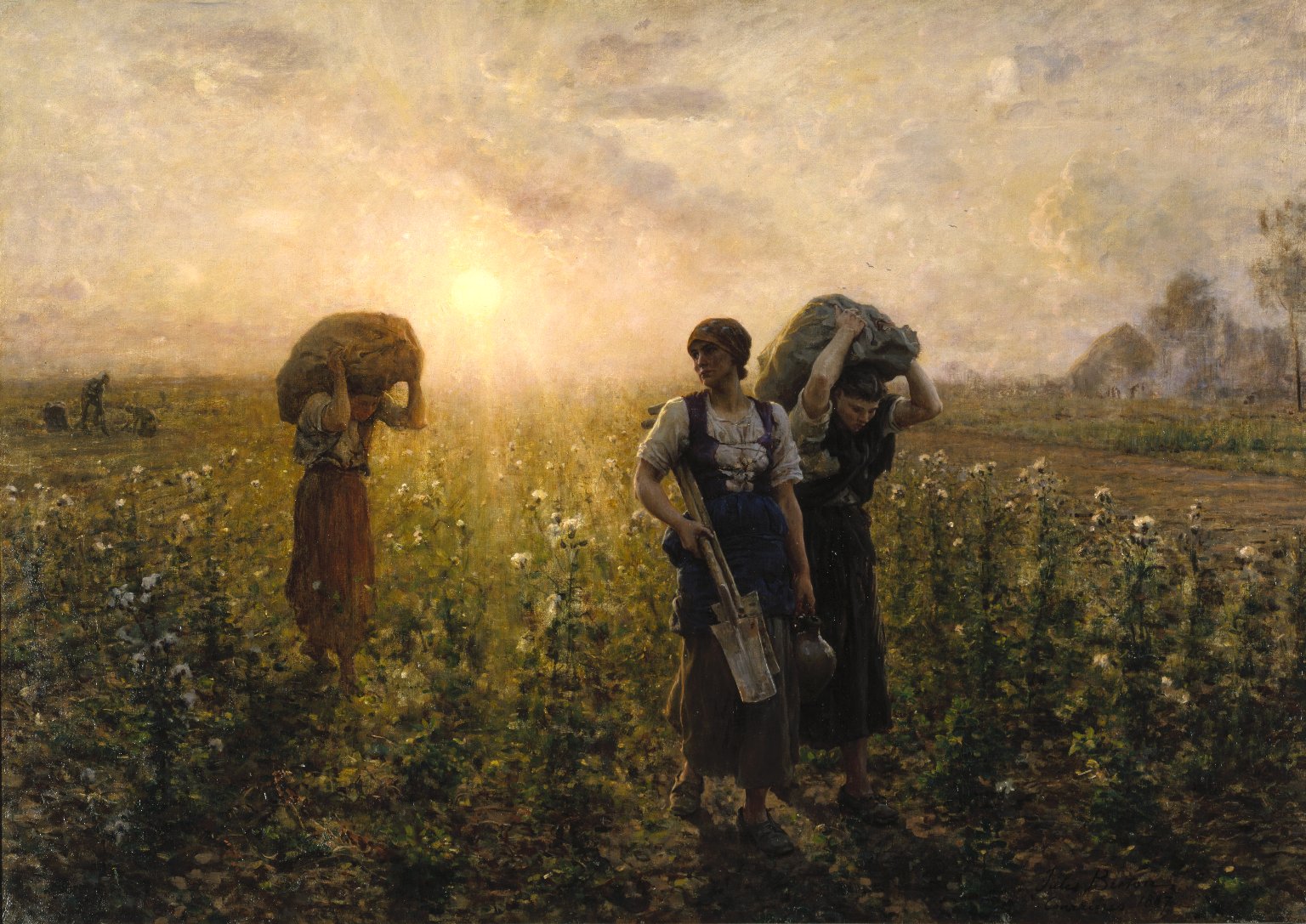